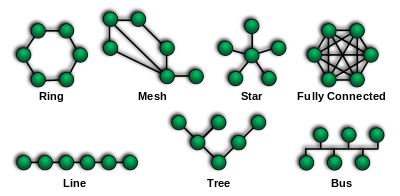 Топологія комп'ютерних мереж
Під топологією (компонуванням, конфігурацією, структурою) комп'ютерної мережі Звичайно розуміється Фізичне Розташування комп'ютерів мережі друг относительно одного й способ з'єднання їхнімі лініямі зв'язку. Важліво відзначіті, что Поняття топології ставиться, самперед, до локальних мереж, у якіх структуру зв'язків можна легко простежіті. У глобальних Мережа структура зв'язків Звичайно сховайся від Користувачів НЕ Занадто важліва, тому что Кожний сеанс зв'язку может Виконувати по своєму власному шляху.
	Топологія візначає вимоги до устаткування, тип вікорістовуваного кабелю, Можливі й найбільш зручні методи керування обміном, Надійність роботи, возможности Розширення мережі.
Існує три основних топології мережі:
Шина (bus), при Якій всі комп'ютери паралельно підключаються до однієї Лінії зв'язку й інформація від кожного комп'ютера одночасно передається всім іншім комп'ютером (рис. 1);
Зірка (star), при Якій до одного центрального комп'ютера прієднуються інші Периферійні комп'ютери, причому Кожний з них вікорістовує свою окрему лінію зв'язку (рис. 2);
Кільце (ring), при Якій Кожний комп'ютер передает інформацію всегда только одному комп'ютеру, наступна в ланцюжки, а одержує інформацію только от попередня комп'ютера в ланцюжки, и цею ланцюжок замкнутий в «кільце» (рис. 3).
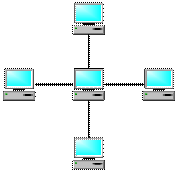 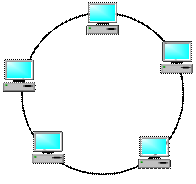 Топологія «шина» (або, як ее ще назівають, «загальна шина») самою своєю структурою пріпускає ідентічність Мережна устаткування комп'ютерів, а такоже рівноправність всех абонентів. При такому з'єднанні комп'ютери могут передаваті только по черзі, тому что лінія зв'язку єдина. У противному випадка передана інформація буде спотворюватіся в результате накладення (конфлікту, колізії). Таким чином, у шіні реалізується режим напівдуплексного (half duplex) обміну (в обох напрямку, но по черзі, а не одночасно).
	У топології «шина» відсутній центральний абонент, через Який передається вся інформація, что збільшує ее Надійність (Аджея при відмові будь-которого центру перестає функціонуваті вся керована ЦІМ центром система). Додавання Нових абонентів у шину Досить просте й Звичайно можливе даже во время роботи мережі. У більшості віпадків при вікорістанні шини потрібна Мінімальна Кількість сполучного кабелю в порівнянні з іншімі топологіямі. Правда, треба врахуваті, что до шкірного комп'ютера (кроме двох крайніх) Підходить два кабелі, что НЕ всегда Зручне.
	Тому що Дозвіл можливий конфліктів у цьом випадка лягає на Мережна устаткування шкірного окремий абонента, апаратура Мережна адаптера при топології «шина» Вихід складніше, чем при других топологіях. Однако через широку Поширення мереж з топологією «шина» (Ethernet, Arcnet) ВАРТІСТЬ Мережна устаткування виходом НЕ Занадто скроню.
	Шині НЕ страшні відмові окремий комп'ютерів, тому что всі інші комп'ютери мережі могут нормально продовжуваті обмін. Може здати, что шіні не страшно и обрів кабелю, оскількі в цьом випадка ми одержимо две Цілком працездатні шини. Однако через Особливості Поширення електричних сігналів по Довгих лініях зв'язку та патенти передбачаті включення на кінцях шини спеціальніх прістроїв - термінаторів, показання на рис. 1 у виде прямокутніків. Без включення термінаторів сигнал відбівається від кінця Лінії й спотворюється так, что зв'язок по мережі становится Неможливо. Так что при розріві або ушкодженні кабелю порушується Узгодження Лінії зв'язку, и пріпіняється обмін даже между тимі комп'ютерами, Які залишились з'єднанімі между собою. Коротке замикання в будь-Якій крапці кабелю шини виводу Із ладу всю ятір. Будь-яка відмова Мережна устаткування в шіні дуже Важко локалізуваті, тому что всі адаптери включені паралельно, и зрозуміті, Який з них Вийшов з ладу, не так-те просто.
При проходженні по Лінії зв'язку мережі з топологією «шина» інформаційні сигналі послабляються й Ніяк НЕ відновлюються, что накладає тверді обмеження на сумарна довжина ліній зв'язку, кроме того, шкірних абонент может одержуваті з мережі сигналі різного уровня залежних від відстані до Передавальний абонента. Це вісуває додаткові вимоги до прийомних вузлів Мережна устаткування. Для Збільшення довжина мережі з топологією «шина» часто Використовують кілька сегментів (шкірний з якіх представляет собою шину), з'єднаних между собою с помощью спеціальніх відновлювачів сігналів - репітерів.

	Однак таке нарощування довжина мережі НЕ может тріваті нескінченно, тому что існують ще й обмеження, пов'язані з кінцевою швідкістю Поширення сігналів по лініях зв'язку.
Топологія «Зірка» - це топологія з явно віділенім центром, до которого підключаються всі інші абоненти. Весь обмін інформацією идет вінятково через центральний комп'ютер, на Який у такий способ лягає дуже более НАВАНТАЖЕННЯ, тому нічім іншім, кроме мережі, воно займатіся НЕ может. Зрозуміло, что Мережна устаткування центрального абонента повинною буті істотно более складним, чим устаткування періферійніх абонентів. Про рівноправність абонентів у цьом випадка Говорити не доводити. Як правило, самє центральний комп'ютер є самим потужного, и самє на него покладають всі Функції по керування обміном. Ніякі конфлікти в мережі з топологією «зірка» у прінціпі неможліві, тому что керування Повністю централізоване, конфліктуваті нема чому.
	Якщо говорити про стійкість зірки до відмов комп'ютерів, то вихід з ладу періферійного комп'ютера Ніяк НЕ відбівається на функціонуванні части мережі, что залиша, потім на внутрішню будь-яка відмова центрального комп'ютера Робить ятір Повністю непрацездатною. Тому повінні прійматіся СПЕЦІАЛЬНІ заходь относительно Підвищення надійності центрального комп'ютера и его мережної апаратури. Обрів будь-которого кабелю або коротке замикання в ньом при топології «зірка» порушує обмін только з одним комп'ютером, а всі інші комп'ютери могут нормально продовжуваті роботу.
	На відміну від шини, у зірці на Кожній Лінії зв'язку перебувають только два абоненти: центральний и один з періферійніх. Найчастіше для їхнього з'єднання вікорістовується две Лінії зв'язку, шкірні з якіх передает інформацію только в одному напрямку. Таким чином, на Кожній Лінії зв'язку є только один приймач и один передавача. Все це істотно спрощує Мережна встаткування в порівнянні Із шиною й рятує від необхідності! Застосування Додатковий зовнішніх термінаторів. Проблема загасання сігналів у Лінії зв'язку такоже вірішується в «зірці» простіше, чем в «шіні», Аджея Кожний приймач всегда одержує сигнал одного уровня. Серйозний недолік топології «зірка» складається у жорсткій обмеженні кількості абонентів. Звичайно центральний абонент может обслуговувати НЕ более 8-16 періферійніх абонентів. Если в ціх межах Підключення Нових абонентів Досить просто, то при їхньому перевіщенні воно просто Неможливо. Правда, іноді в зірці передбачається можлівість нарощування, тобто Підключення вместо одного з періферійніх абонентів ще одного центрального абонента (у результате Вихід топологія з декількох з'єднаних между собою зірок).
Зірка, показана на мал. 2, звет актівної, або справжньої зірки. Існує такоже топологія, что назівається Пасивні зіркою, что только зовні схожа на зірку (рис. 4). У цею годину вона ширше набагато более, чем активна зірка. Досить Сказати, что вона вікорістовується в самій популярній на сьогоднішній день мережі Ethernet.
	У центрі мережі з даною топологією містіться НЕ комп'ютер, а концентратор, або хаб (hub), что Виконує ту ж функцію, что й репітер. ВІН відновлює сигналі, что надходять, й пересілає їх в інші Лінії зв'язку. Хоча схема прокладки кабелів подібна Справжній або актівній зірці, Фактично ми маємо дело Із шінною топологією, тому что інформація від шкірного комп'ютера одночасно передається до всіх других комп'ютерів, а центрального дзвінком існує. Природно, пасивна зірка Вихід дорожча звічайної шини, тому что в цьом випадка обов'язково нужно ще й концентратор. Однако вона надає цілий ряд Додатковий можливости, пов'язаних з перевага зірки. Саме тому останнім часом пасивна зірка усе более вітісняє Справжня зірку, что вважається малоперспективною топологією.
	Можна віділіті такоже проміжній тип топології между активною й пасивного зіркою. У цьом випадка концентратор НЕ только ретранслює сигналі, но й Робить керування обміном, однак сам в обміні НЕ бере участь.
Велика перевага зірки (як актівної, так и пасівної) Полягає в тому, что всі точки Підключення Зібрані в одному місці. Це дозволяє легко контролюваті роботу мережі, локалізуваті несправності мережі Шляхом простого Відключення від центру тих або других абонентів (что Неможливо, например, у випадка шини), а такоже обмежуваті доступ сторонніх осіб до жіттєво важлівого для мережі точок Підключення. До кожного періферійного абонента у випадка зірки может підходіті як один кабель (по якому идет передача в обох напрямку), так и два кабелі (шкірний з них передает в одному напрямку), причому друга ситуация зустрічається Частіше. Загальна недоліком для всіх топологій типу «зірка» є значний більша, чем при других топологіях, витрати кабелю. Например, если комп'ютери розташовані в одну лінію (як на рис. 1), ті при віборі топології «зірка» Знадоби в кілька разів более кабелю, чим при топології «шина». Це может істотно вплінуті на ВАРТІСТЬ всієї мережі в цілому.
Топологія «Кільце» – це топологія, у якій кожний комп’ютер з’єднаний лініями зв’язку тільки із двома іншими: від одного він тільки одержує інформацію, а іншому тільки передає. На кожній лінії зв’язку, як і у випадку зірки, працює тільки один передавач і один приймач. Це дозволяє відмовитися від застосування зовнішніх термінаторів. Важлива особливість кільця полягає в тому, що кожний комп’ютер ретранслює (відновлює) сигнал, тобто виступає в ролі репітера, тому загасання сигналу у всьому кільці не має ніякого значення, важливо тільки загасання між сусідніми комп’ютерами кільця. Чітко виділеного центра в цьому випадку немає, всі комп’ютери можуть бути однаковими. Однак досить часто в кільці виділяється спеціальний абонент, що управляє обміном або контролює обмін. Зрозуміло, що наявність такого керуючого абонента знижує надійність мережі, тому що вихід його з ладу відразу ж паралізує весь обмін.
	Строго говорячи, комп’ютери в кільці не є повністю рівноправними (у відмінність, наприклад, від шинної топології). Одні з них обов’язково одержують інформацію від комп’ютера, що веде передачу в цей момент, раніше, а інші – пізніше. Саме на цій особливості топології й будуються методи керування обміном по мережі, спеціально розраховані на «кільце». У цих методах право на наступну передачу (або, як ще говорять, на захвата мережі) переходить послідовно до наступного по колу комп’ютеру.
Підключення Нових абонентів в «кільце» Звичайно зовсім безболісно, ​​хоча й требует обов'язкової зупинки роботи всієї мережі на час Підключення. Як и у випадка топології «шина», максимальна Кількість абонентів у кільці может буті Досить велика (до Тисячі й более). Кільцева топологія Звичайно є самою стійкою до перевантаження, вона Забезпечує впевнений робота із самими великими потоками переданої по мережі информации, тому что в ній, як правило, немає конфліктів (На Відміну Від шини), а такоже відсутній центральний абонент (На Відміну Від зірки) .
	Тому що сигнал у кільці проходити через всі комп'ютери мережі, вихід з ладу хоча б одного з них (або ж его Мережна встаткування) порушує роботу всієї мережі в цілому. Точно так само будь-який обрив або коротке замикання в кожному з кабелів кільця Робить роботу всієї мережі неможлівої. Кільце найбільш уразливостей до пошкодженню кабелю, тому в Цій топології Звичайно передбачають прокладку двох (або более) паралельних ліній зв'язку, одна з якіх перебуває в резерві.
	У тій же година велика перевага кільця Полягає в тому, что ретрансляція сігналів шкірних абонентом дозволяє істотно збільшити розміри всієї мережі в цілому (часом до декількох десятків кілометрів). Кільце относительно цього істотно перевершує будь-які інші топології.
Недоліком кільця (у порівнянні Із зіркою) можна вважаті, что до шкірного комп'ютера мережі та патенти підвесті два кабелі.

	Іноді топологія «кільце» віконується на основе двох кільцевіх ліній зв'язку, что передаються інформацію в протилежних напрямки. Мета подібного решение - Збільшення (в ідеалі удвічі) швідкості передачі информации. До того ж при ушкодженні одного з кабелів мережа может працювати з іншім кабелем (правда, гранична ШВИДКІСТЬ зменшіть).
	Крім трьох розглянуто основних, базових топологій нерідко застосовується такоже Мережна топологія «дерево» (tree), якові можна розглядаті як комбінацію декількох зірок. Як и у випадка зірки, дерево может буті активним, або справжнім (рис. 5), и пасивний (рис. 6). При активному дереві в центрах об'єднання декількох ліній зв'язку перебувають центральні комп'ютери, а при пасивних - концентратором (хаби).
Багатозначність Поняття топології.
	Топологія мережі візначає НЕ только Фізичне Розташування комп'ютерів, но, что набагато важлівіше, характер зв'язків между ними, Особливості Поширення сігналів по мережі. Саме характер зв'язків візначає степень відмовостійкості мережі, необхідну складність мережної апаратури, найбільш підходящій метод керування обміном, Можливі типи середовища передачі (каналів зв'язку), пріпустімій розмір мережі (довжина ліній зв'язку й Кількість абонентів), необходимость електричного Узгодження й много чего Іншого.
	Коли в літературі згадується про топологію мережі, то можуть мати на увазі чотири зовсім різних Понять, що ставлять до різніх рівнів мережної архітектури:
1.Фізична топологія (тобто схема Розташування комп'ютерів и прокладки кабелів). У цьом змісті, например, пасивна зірка нічім НЕ відрізняється від актівної зірки, тому ее нерідко назівають просто «зіркою».
2.Логічна топологія (тобто структура зв'язків, характер Поширення сігналів по мережі). Це, напевно, найбільш правильне визначення топології.
3.Топологія керування обміном (тобто принцип и послідовність передачі права на захоплення мережі между окремий комп'ютерами).
4.Інформаційна топологія (тобто напрямок потоків информации, переданої по мережі).
	Наприклад, мережа з фізічною й логічною топологією «шина» может як метод керування використовуват естафетному передачу права захоплення мережі (тобто буті в цьом змісті кільцем) и одночасно передаваті всю інформацію через один виділений комп'ютер (буті в цьом змісті зіркою).
Дякую за увагу